День Рождения                    в нашей группе!
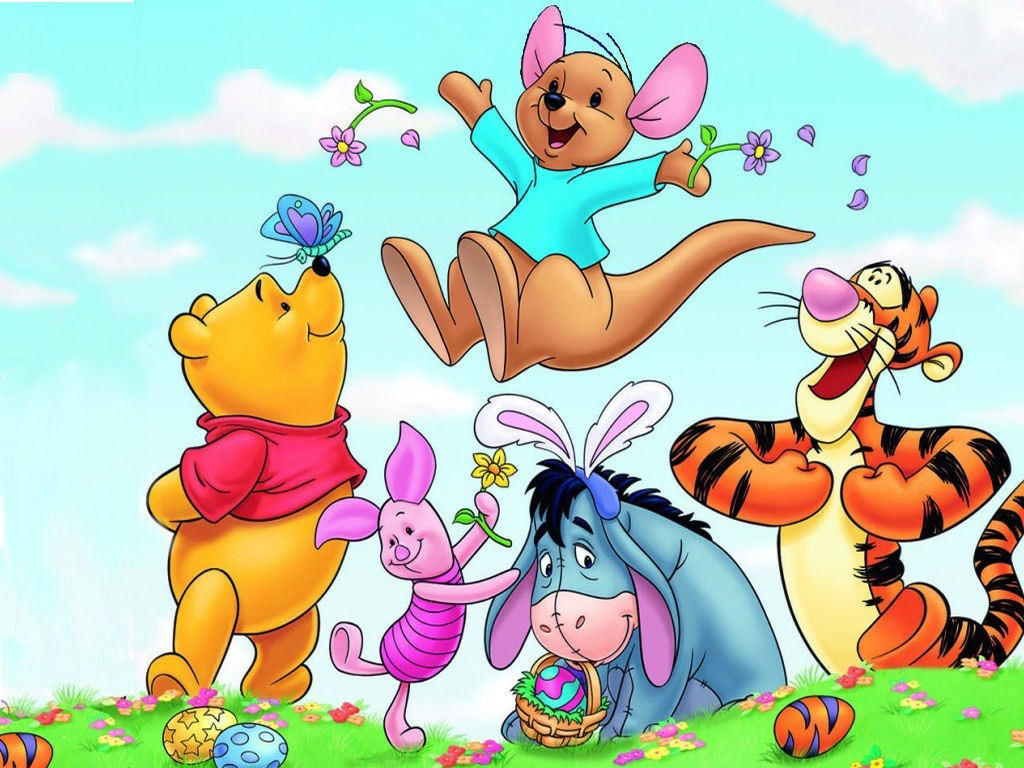 Наш стенд "С днём рождения"
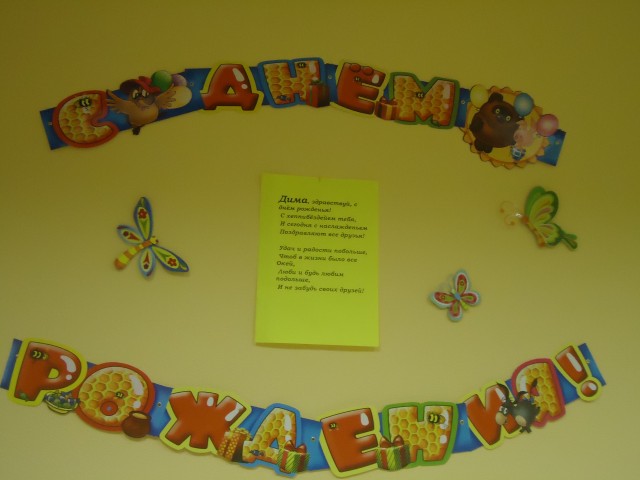 Письмо и посылка от Печкина
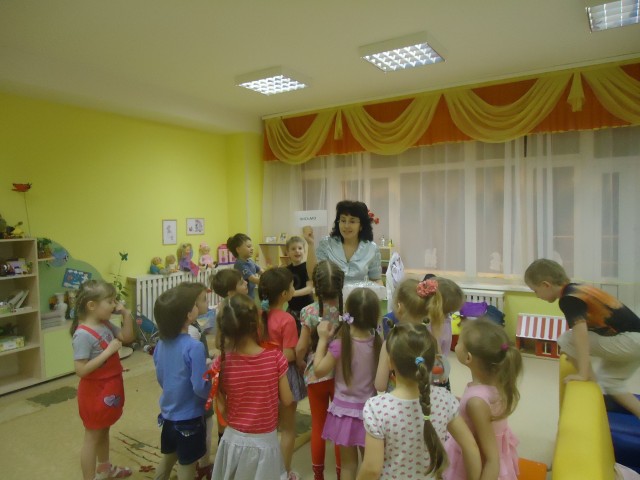 Внимательно зачитываем письмо.
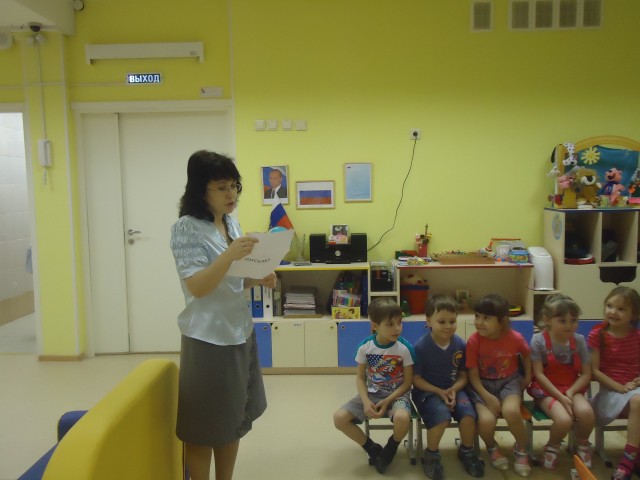 Плащ для именинника
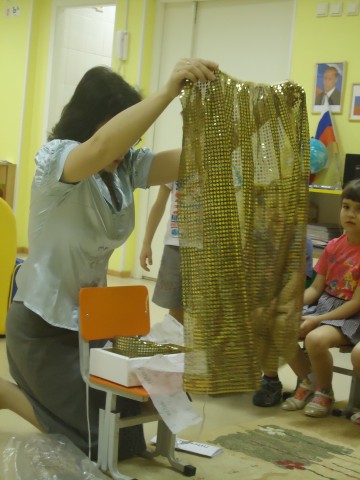 А вот и сам именинник -Дима.
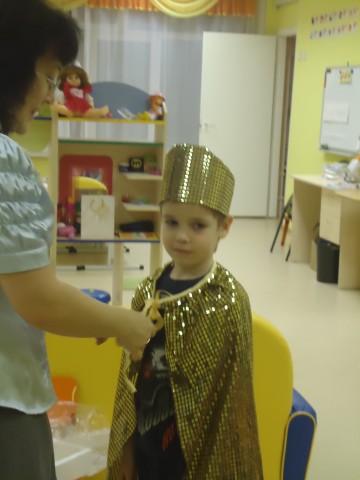 Поём традиционный каравай.
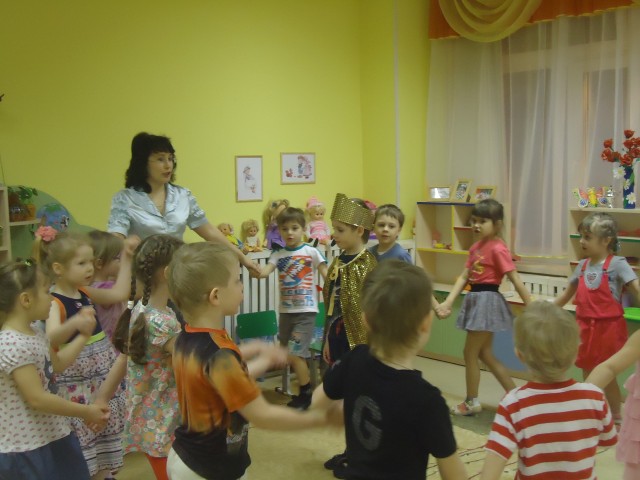 каравай, каравай, кого любишь выбирай...
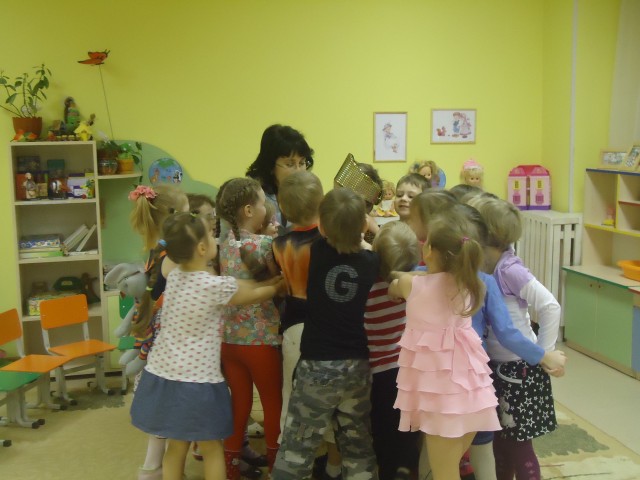 Любимая подружка - Сашенька.
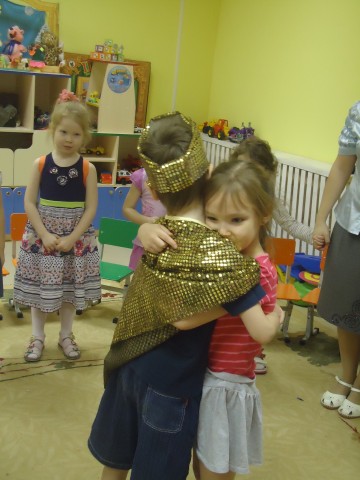 Пришло время пожеланий для именинника...
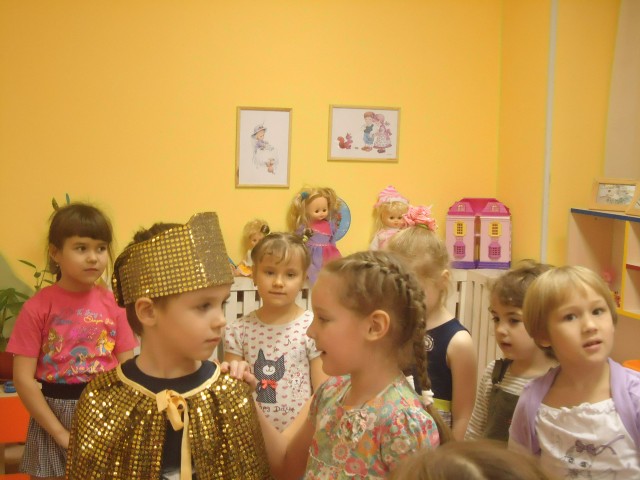 Все стараются задеть волшебный плащ - "ведь он исполняет желания".
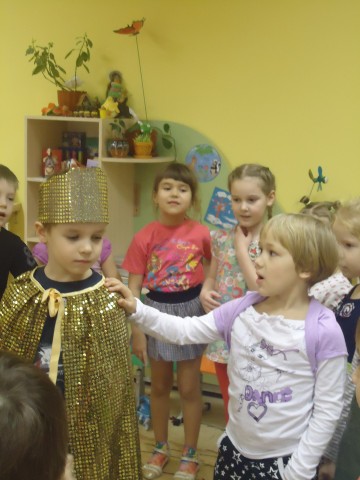 Поднимаем на стульчике именинника 6 раз...
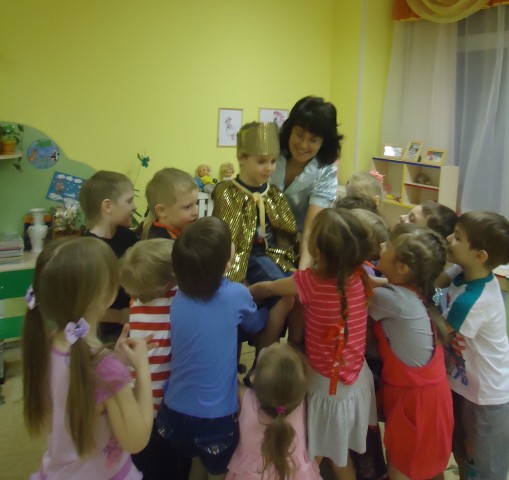 Посмотрите какие мы большие...
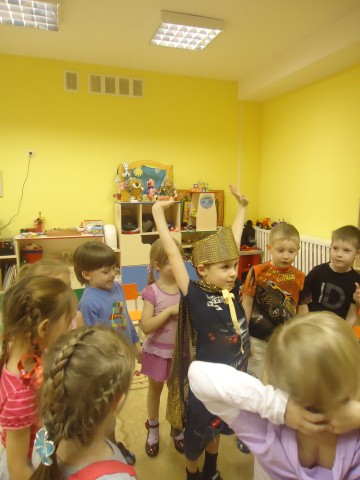 конкурс на самого внимательного "Займи свой домик"
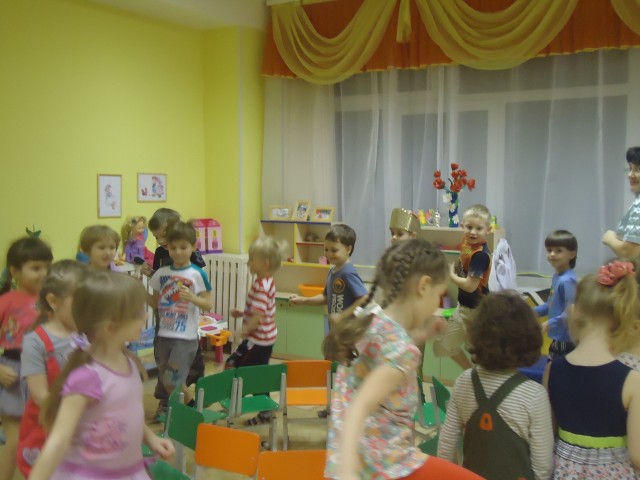 конкурс на самого внимательного "Займи свой домик"
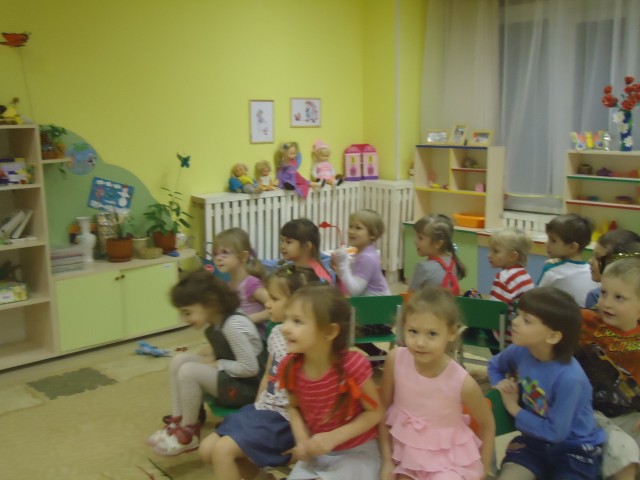 конкурс на самого внимательного "Займи свой домик"
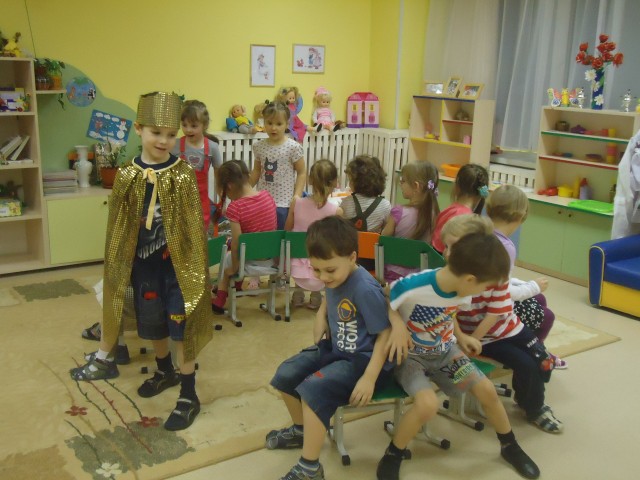 Конкурс "Найди свой башмачок"
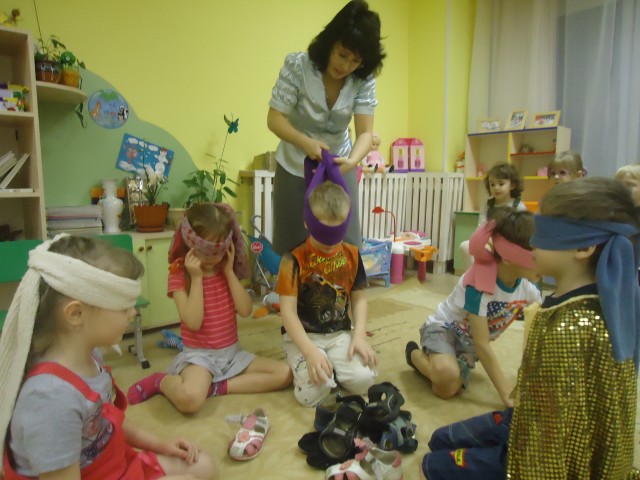 Конкурс "Найди свой башмачок"
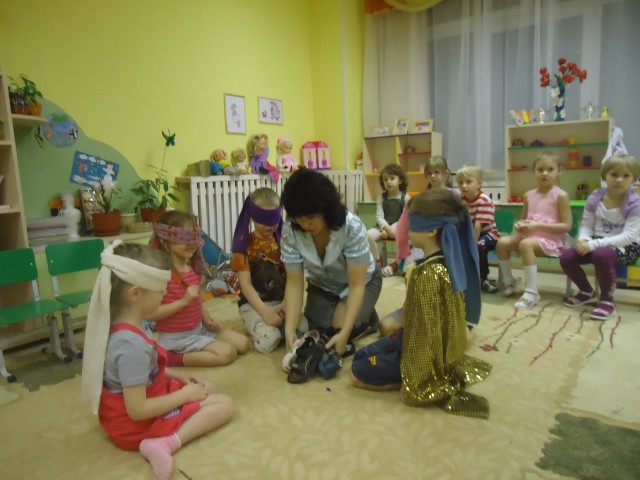 Конкурс "Найди свой башмачок"
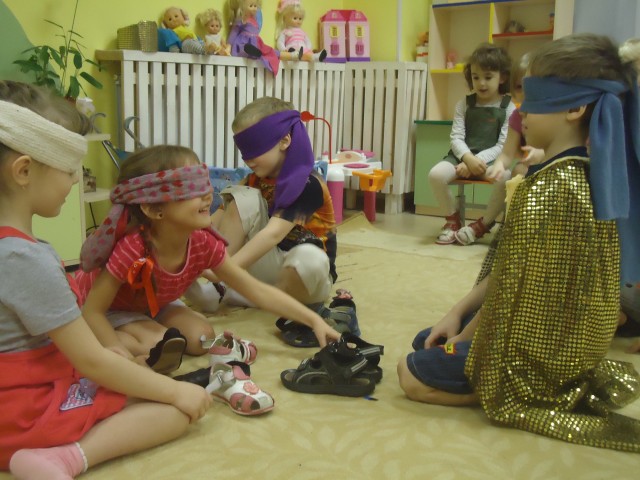 Игра-танец "Шёл Димон по лесу, нашёл себе принцессу..."
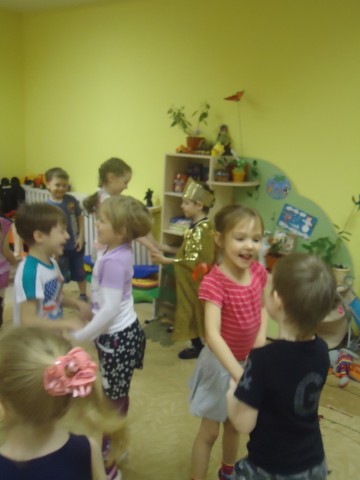 Наш именинник готов принимать поздравления и подарки.
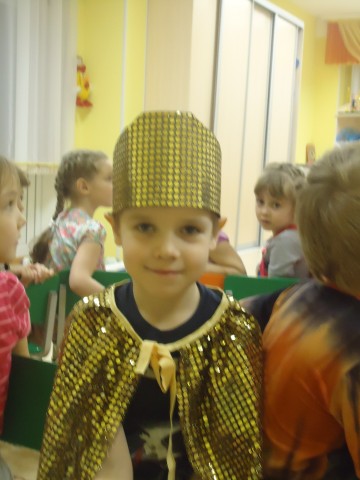 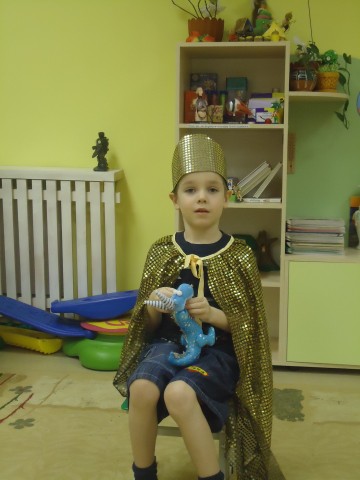 Ребята приготовили свои личные поздравления и пожелания.
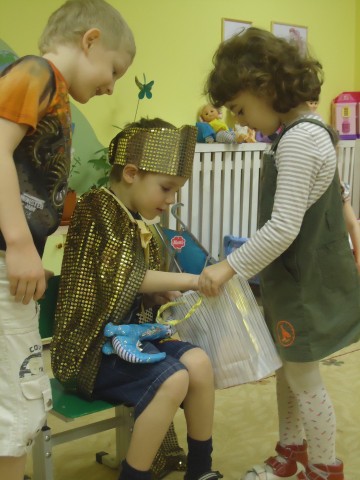 Ребята приготовили свои личные поздравления и пожелания.
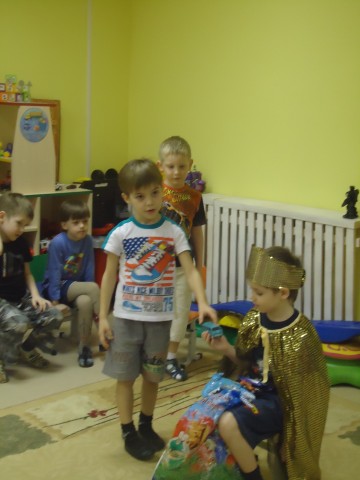 Конкурс "Найди подарок"
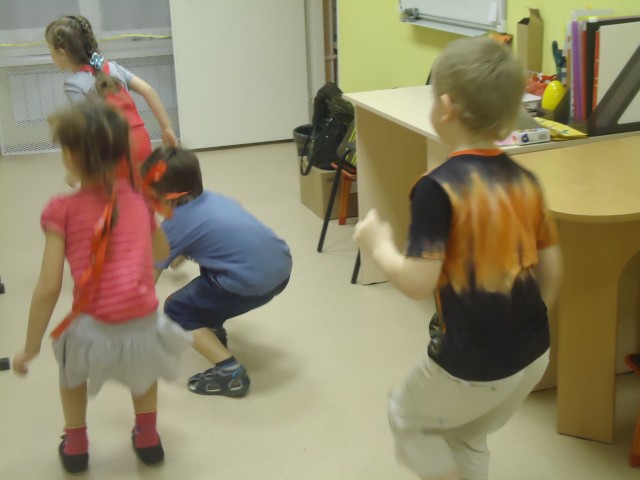 Конкурс "Найди подарок"
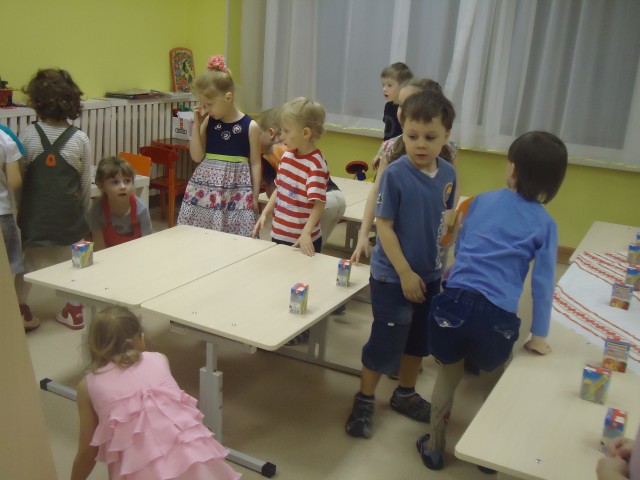 Конкурс "Найди подарок"
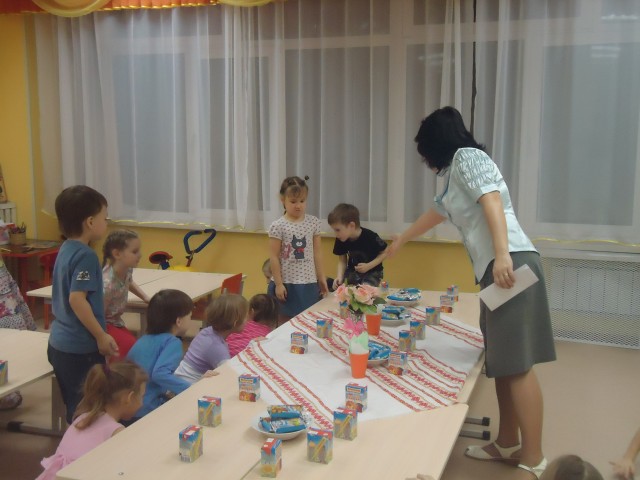 а вот и подарок, который спрятал печкин.
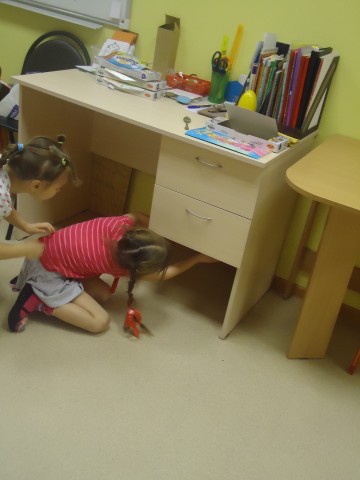 кто подарок нашёл, тот и дарит его от всей группы.
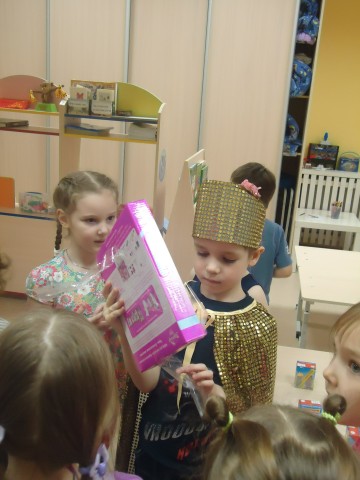 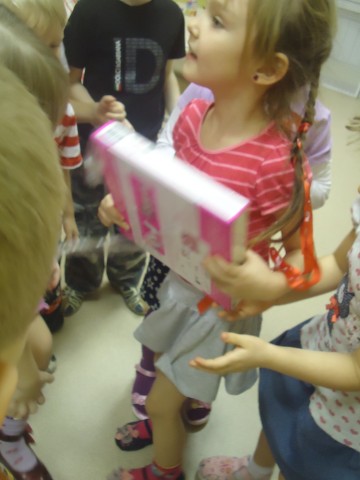 а теперь чаепитие.
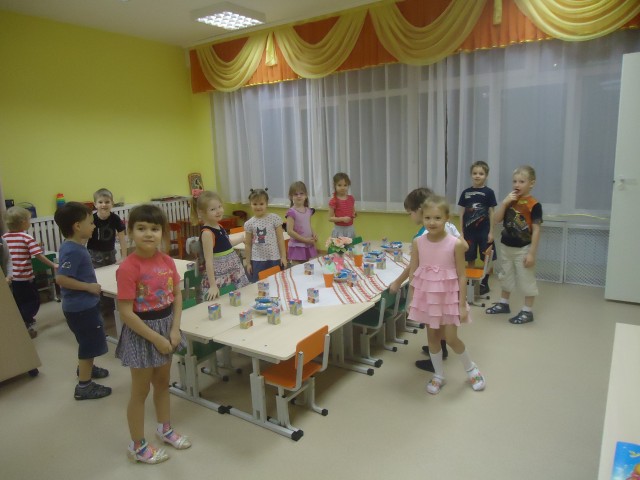 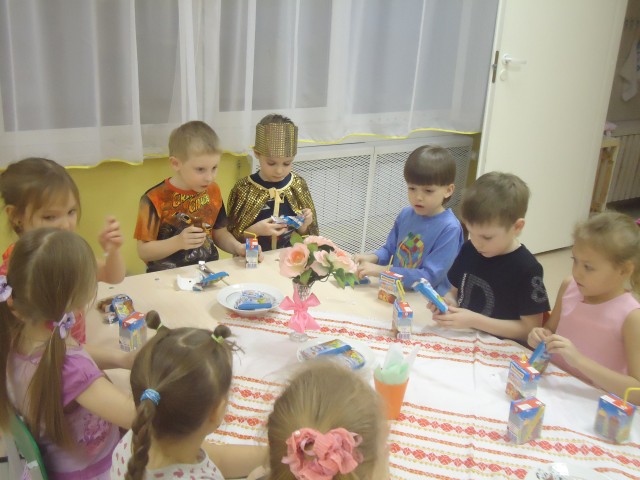 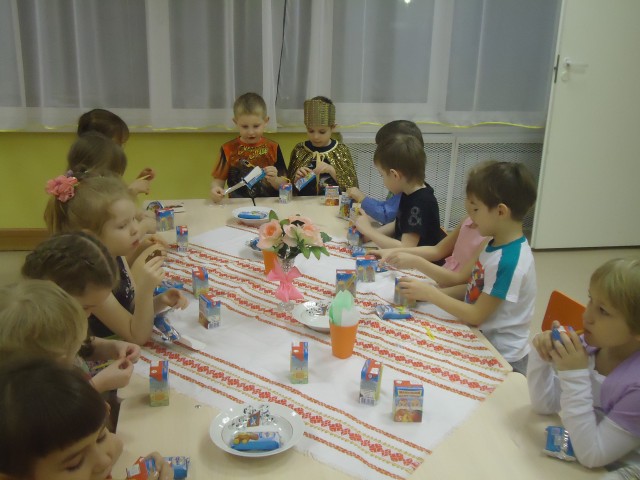